How can an argument be strengthened by creating flow through the use of transition words?
[Speaker Notes: You hear it all the time, but . . . READ]
In this lesson you will learn how to strengthen your argument by creating flow throughout the essay using transition words.
[Speaker Notes: Read]
Topic
Evidence
Evidence
Evidence
[Speaker Notes: In a paragraph of an essay, all the evidence of the paragraph must point back to the main topic.  In addition, the evidence should help to support each other.  (CUE)]
Sentences stand alone and do not connect to each other.
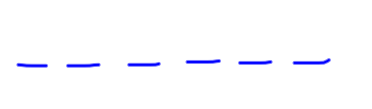 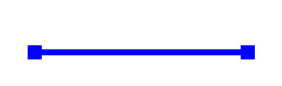 [Speaker Notes: A common mistake that writers make is to write sentences that include evidence, but never really tie them together.  This creates a choppy read for the audience.  (CUE) An effective essay should be a smooth read, so the audience can see the argument clearly.]
1
Identify places in your essay that jump from one idea to another
Add transition words/phrases to connect ideas
2
3
Reread to be sure the ideas flow for the reader
[Speaker Notes: Let’s review the steps for creating flow through the use of transitions.]
How do I find areas where my essay lacks flow?
In schools, students are always told that eating healthy is extremely important.  The schools teach this, yet the lunches served are unhealthy.  The Healthy, Hunger Free Kids Act of 2010 set up guidelines for healthy lunches, but studies show that many schools serve food that is high is fat, sodium, and calories.  My school does not even serve fruit or whole grain bread! Kids do not want to eat the poor tasting food, so instead they buy or bring junk food to eat.
[Speaker Notes: In front of me, I have one of the paragraphs that I want to revise to improve the flow of the essay.  (Cue) “How do I find areas where my essay lack flow?”  As I read through this paragraph, I’m going to pay special attention to the end of each sentence and the beginning of the next.  Is it an abrupt stop?  Or does it just roll into the next thought?  For example . . . Read first two sentences.  Could this be improved?  Here are some other areas where I should try to improve flow through the use of transition words.]
What are some transitions I can use to improve flow between sentences?
The schools teach this, yet the lunches served are unhealthy.
The Healthy, Hunger Free Kids Act of 2010 set up guidelines for healthy lunches, but studies show that many schools serve food that is high is fat, sodium, and calories
Another point, 
Next,
Additionally,
[Speaker Notes: Let’s look at the these sentences from my paragraph.  Remember, they should work together to argue that school lunches are not healthy.  (CUE)  “What are some transitions I can use to improve flow between sentences?”  Let me think.  

What are some words or phrases I can use at the beginning of the second sentence.  How about?  (Cue)  “Another point”  “Next” or “Additionally”.  Hmmmmm, I think I will try “Additionally” in this case.]
How do I revise my essay to include better transitions?
In schools, students are always told that eating healthy is extremely important.  The schools teach this, yet the lunches served are unhealthy.  Additionally, the Healthy, Hunger Free Kids Act of 2010 set up guidelines for healthy lunches, but studies show that many schools serve food that is high is fat, sodium, and calories.  My school does not even serve fruit or whole grain bread! Kids do not want to eat the poor tasting food, so instead they buy or bring junk food to eat.
In schools, students are always told that eating healthy is extremely important.  Ironically, the schools teach this, yet the lunches served are unhealthy.  Additionally, the Healthy, Hunger Free Kids Act of 2010 set up guidelines for healthy lunches, but studies show that many schools serve food that is high is fat, sodium, and calories.  In fact, my school does not even serve fruit or whole grain bread! As a result, kids do not want to eat the poor tasting food, so instead they buy or bring junk food to eat.
[Speaker Notes: Here I have my newly revised paragraph.  Should I stop there?  I believe that I can make my paragraph better, so I want to ask, (CUE) “How do I revise my essay to include better transitions?”  If I wanted to make it more advanced, my paragraph may end up looking like this (CUE)  As you can see, I used some more advanced phrases, like “ironically”, “in fact”, and “as a result”, but “next”, “another point”, and many other transitions could also be used.  It is very important to vary the type of phrases being used.  No one wants to read an essay that starts every sentence with “Next”.]
Common Transitions
• Additionally,
• Another example is,
• For example,
• Furthermore,
• In contrast,
• In fact,
• Lastly,
• Moreover,
• Next,
• Similarly,
[Speaker Notes: It’s always good to add knowledge to your bag of tools, so let’s look at some more (CUE) Common Transitions.  READ]
Identify places in your essay that jump from one idea to another.
1
Add transition words/phrases to connect ideas
2
3
Reread to be sure the ideas flow for the reader
[Speaker Notes: Let’s review the steps to improving your argument through improved flow as the result of the use of transitions.]
In this lesson you learned how to strengthen your argument by creating flow throughout the essay using transition words.
A major reason that students do not want to eat food from the cafeteria is that it does not taste good. Many students prefer to bring a packed lunch, instead of eating cafeteria food. According to classmate Seth Smith, students don’t like cafeteria food because “the food has no flavor.” Across the United States, 25% of all cafeteria food is being thrown out. This proves that many students don’t like the food offered in the school cafeteria because it doesn’t taste good.
Practice by coming up with your own transitions to improve the flow of this paragraph.
With a partner, find an op-ed article in the local paper.  Read it and make two lists.  On one list, make a list of transitions the author used.  On the second list, identify places you’d use transitions.
[Speaker Notes: LearnZillion Notes:
--On the Extension Activities slide(s) you should describe 2-3 activities written with students as the audience (not teachers). Each extension activity should push the students a bit further with the lesson but in a different application or context. Each activity should be designed to take roughly 20-40 minutes. Teachers will likely display the slide in class and then assign an activity to a student or group for additional practice and differentiation. Ideally, these Extension Activities will be created such that a teacher can differentiate instruction by giving more difficult extension activities to students who have shown mastery of the lesson, and less difficult activities to students who are not yet proficient.
--If you need more than one slide to list your extension activities, feel free to copy and paste this slide!]
Write a paragraph for your argumentative essay.  Then, have a partner revise it to include transitions that could be made to your essay more readable through increased flow.
[Speaker Notes: LearnZillion Notes:
--On the Extension Activities slide(s) you should describe 2-3 activities written with students as the audience (not teachers). Each extension activity should push the students a bit further with the lesson but in a different application or context. Each activity should be designed to take roughly 20-40 minutes. Teachers will likely display the slide in class and then assign an activity to a student or group for additional practice and differentiation. Ideally, these Extension Activities will be created such that a teacher can differentiate instruction by giving more difficult extension activities to students who have shown mastery of the lesson, and less difficult activities to students who are not yet proficient.
--If you need more than one slide to list your extension activities, feel free to copy and paste this slide!]
On your own, read your argumentative essay and make a list of transitions you could use that would help make your essay more convincing to your audience.
[Speaker Notes: LearnZillion Notes:
--On the Extension Activities slide(s) you should describe 2-3 activities written with students as the audience (not teachers). Each extension activity should push the students a bit further with the lesson but in a different application or context. Each activity should be designed to take roughly 20-40 minutes. Teachers will likely display the slide in class and then assign an activity to a student or group for additional practice and differentiation. Ideally, these Extension Activities will be created such that a teacher can differentiate instruction by giving more difficult extension activities to students who have shown mastery of the lesson, and less difficult activities to students who are not yet proficient.
--If you need more than one slide to list your extension activities, feel free to copy and paste this slide!]
Read your argumentative essay and make revisions for for transition words and phrases to improve flow for the reader.
[Speaker Notes: LearnZillion Notes:
--”Quick Quiz” is an easy way to check for student understanding at the end of a lesson. On this slide, you’ll include a way for teachers to quickly and authentically assess student understanding. That’s it! You won’t be recording a video of this slide and when teachers download the slides, they’ll direct their students through the example on their own so you don’t need to show an answer to the question.]